Note to Instructors
Each student has different foundational skills so some students may need more support or instruction than others, while others may need less. 

Based on your students, you can choose which slides or information is best suited for them.
Work Skills
Pre-Employment Transition Services
Work-Based Learning
Building Your Work Skills
What are Work Skills?
Every job or career has a required set of skills.
These are skills you might already know but often they are skills you learn. Learning these skills make you a good employee as you begin your employment journey.
It is important to understand what an employer expects and to practice these skills to help you be successful.
Reliability
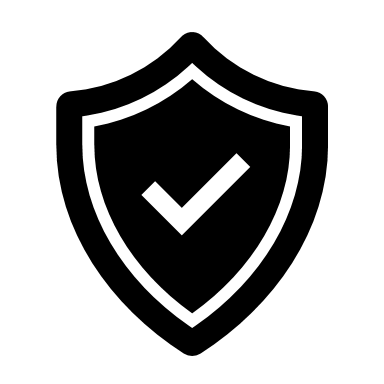 How dependable or consistent you are. This means if you do what you say you will, you are reliable.
[Speaker Notes: Prompt:  How might an employer see a worker as reliable?]
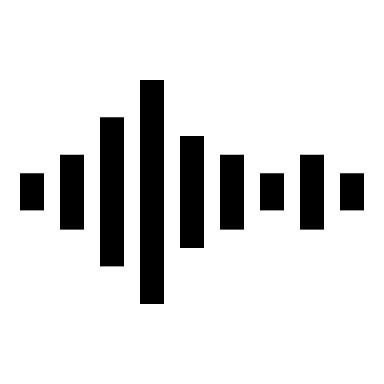 Active Listening
Listening and concentrating to whoever is speaking. This includes asking questions if needing more information or not understanding. When you do this, the person feels heard.
[Speaker Notes: Prompt:  How could you show your active listening skills on the job site?]
Communication
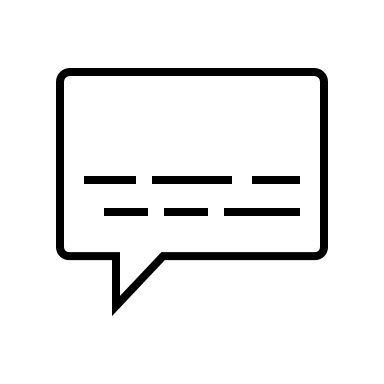 Sharing information, ideas or feelings with others, this can include asking questions when needed.
[Speaker Notes: Prompt:  Communication on the job is important.  How might you communicate with a co-worker when you need help?]
Responsibility
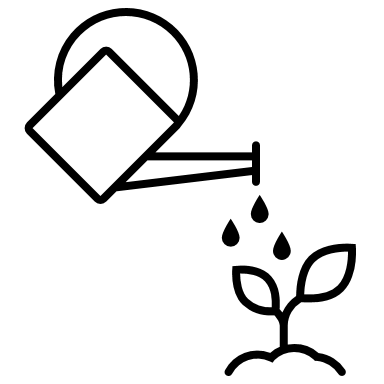 Being in charge of your actions, making good choices, and taking care of obligations or tasks (like homework, chores, or job tasks). When you are responsible, this builds trust.
[Speaker Notes: Prompt:  Employers and supervisors value responsible employees.  How can you show you’re responsible while at work?]
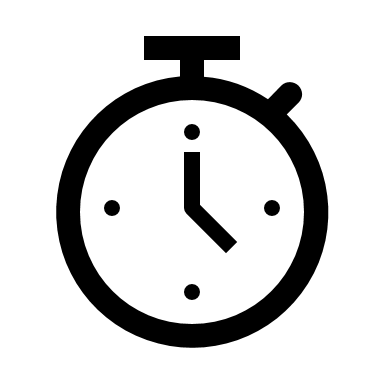 Time Management
Organizing and using your time effectively to meet deadlines. This means being focused on your work to do what you are responsible for.
[Speaker Notes: Prompt:  How do you organize yourself when you are asked to do multiple things or tasks?  How could you use time management skills on the job?]
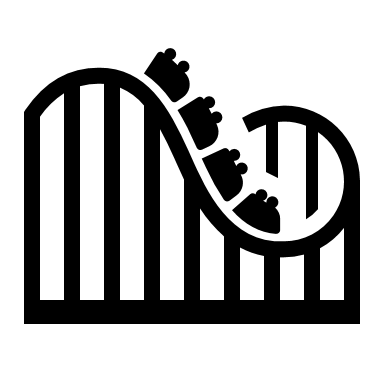 Adaptability
Adjusting to new tasks, roles, or environments.
[Speaker Notes: Prompt:  We all need to be adaptable.  What are ways you are adaptable at home or at school?]
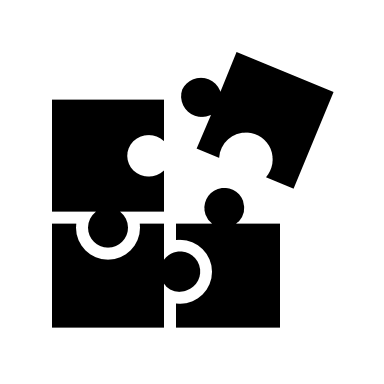 Collaboration
Working together with others on a common goal. This usually involves teamwork and sharing responsibility.
[Speaker Notes: Prompt:  Many jobs require you to work with others – whether co-workers or customers.  How have you worked on a team or group to accomplish a goal, project, or task?]
Self-Advocacy
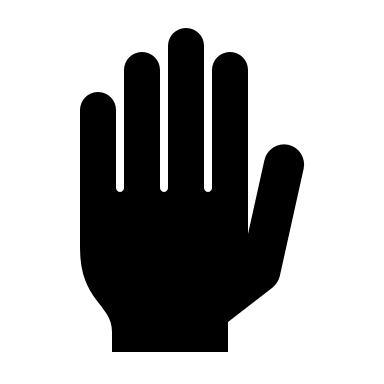 Speaking up for yourself and your own needs. Asking for what you want or need and explaining why you need it.
[Speaker Notes: Prompt: How have you spoken up for yourself at home or at school?  How might you speak up for yourself at work with a boss or supervisor?]
Decision-Making
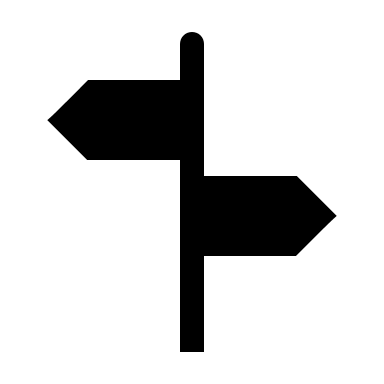 Making a choice or action when there are several options. This involves thinking about your options and picking the one that seems best.
[Speaker Notes: Prompt:  How do you make decisions?  What are some things you think about or consider when making a decision?]
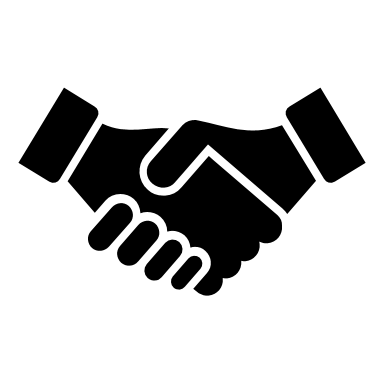 Professionalism
Acting responsibly and respectfully in the workplace even if you disagree with someone.
[Speaker Notes: Prompt:  As you enter the workforce, you will need to be professional even when situations are difficult or demanding.  What are ways you can show your professionalism on the job?]